Kazuistiky – praktický seminářMUDr. Marek Pospíšil
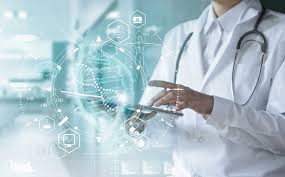 Schéma dnešního semináře
2-3 kazuistiky – 2-3 pacienti, jejich osud v zdrav. systému

8:00-8:50 1.část
8:50-9:00 přestávka
9:00-9:50 2.část
1) Josef
Poslední rok zhoršení výkonnosti
Zadýchávání se do schodů
Otoky nohou, hlavně večer
V noci musí podkládat hlavu, jinak se obtížně dýchá
Občasné tlaky na hrudi, hlavně při zátěži
Josef - anamnesa
64 let
180 cm/94kg
Lékaře dosud nepotřeboval, nikdy nebyl zásadněji nemocný, naposledy na kontrole před 10 lety
Užíval života, se svoji hmotností spokojený 
Chronicky neužívá žádné léky
Nyní čerstvě SD, předtím brusič
Průměrně 2 piva denně, 10 cigaret – asi od 20 let
Josef – co s ním?
anamnesa – něco už víme, stačí to?
vyšetření – fyzikální vyšetření – pohled, pohmat, poklep, poslech…
Stačí to?  
Laboratorní metody
Zobrazovací metody
Jaké?
Join: vevox.app ID: 140-442-734
Enter Text and Press Send
Co by nás z anamnesy ještě zajímalo?
Vote Trigger
Join: vevox.app ID: 140-442-734
Enter Text and Press Send
Na co se při fyzikálním vyšetření zaměřit?
Vote Trigger
Josef
Pohled – habitus, zadýchávání, barva kůže, náplň krčních žil
Poklep – poklep plic
Pohmat – otoky DKK
Poslech – srdce a plíce (pravidelnost, ozvy, dýchání)
TK 160/90, TF 85/min, RR 18/min, SpO2 96%, TT 36,5°C
BMI 29
EKG
Laboratorní metody
Mineralogram (Na, K, Cl, Ca, Mg, P)
Renální funkce (urea, kreatinin)
Jaterní enzymy (ALT, AST, GMT, ALP)
ZP (CRP, PCT)
Hormony ŠŽ ( fT3, fT4, TSH)
Kardioensymy (CK, CKMB, LD, Trop, AST)
Natriuretické peptidy (NTproBNP)
Krevní obraz
EKG
Join: vevox.app ID: 140-442-734
POLL OPEN
Nález na EKG:
Vote for up to 3 choices
ü
1.
Akutní infarkt myokardu s ST elevacemi - STEMI
0%
ü
2.
Akutní infarkt myokardu bez ST elevací - NSTEMI
0%
3.
Fibrilace síní
0%
ü
4.
Chronická hypertrofie levé komory
0%
(% = Percentage of Voters)
Vote Trigger
Join: vevox.app ID: 140-442-734
Enter Text and Press Send
Jaké zobrazovací metody nám pomohou k diagnostice?
Vote Trigger
RTG S+P
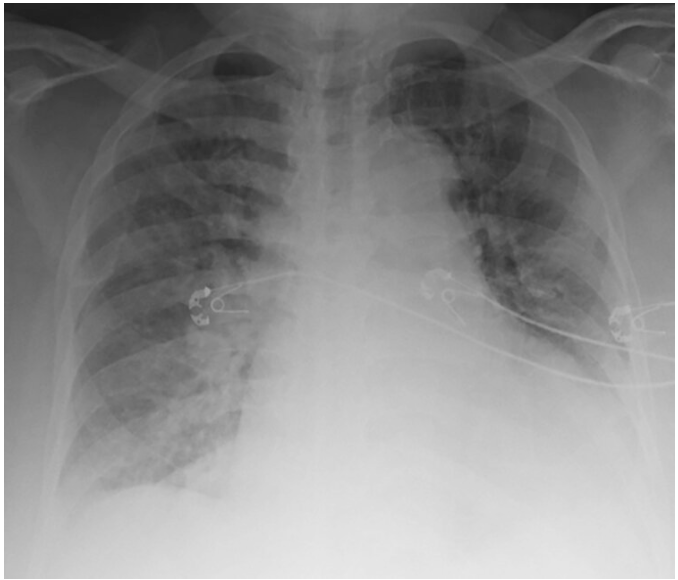 ECHO srdce
Koronarografie
SPECT – perfúzní vyšetření myokardu
Ergometrické/spiroergometrické vyšetření
Léčba
Režimová opatření (hmotnost, dieta, kouření … )
Léky zlepšující prognosu (BB, ACEi, antiagregancia, … )
Léky zlepšující symptomy (diuretika, digoxin … )
Další průběh
Odvíjí se pochopitelně od závažnosti nálezu
Závisí na pacientovi
Předpokládá doživotní ambulantní kardiologickou/interní dispensarisaci
2) Alice
Ráno vstala a cítila trvalý tlak na hrudi, který se nikam nešířil
Tlak/bolest v souvislosti s dechem – ten je obtížný
Nikdy nic podobného nezažila
Cítí i bušení na hrudi
Včera se večer vrátila z dovolené, 3 hodiny letadlem, 2 hodiny autobusem
Alice - anamnesa
26 let, bezdětná
Užívá HAK, jinak bez trvalé medikace
S ničím se neléčí, aktivní životní styl
Nekouří, alkohol přiměřeně
V rodině se nikdo se srdcem neléčí
Alice – fyzikální vyšetření
TK 140/80
TF 100/min
SpO2 93%
TT 37,0°C
Opocená, tachypnoe, tachykardie
Bolest lýtka LDK, které tužší, zarudlé
Join: vevox.app ID: 140-442-734
Enter Text and Press Send
Dle dosud známých informací, co by Alici mohlo být?
Vote Trigger
Alice - vyšetření
EKG
Laboratoř
Zobrazovací metody
EKG
Laboratorní nález
KO + koagulace
Standardní biochem. vyš. (ionty, RP, JE, ZP)
KE – troponin
DDimery
RTG S+P
Join: vevox.app ID: 140-442-734
POLL OPEN
Dilatace oddílů
ECHO srdce
ü
1
pravostranných
0%
2
levostranných
0%
Vote Trigger
CTAG plicnice – zlatý standard
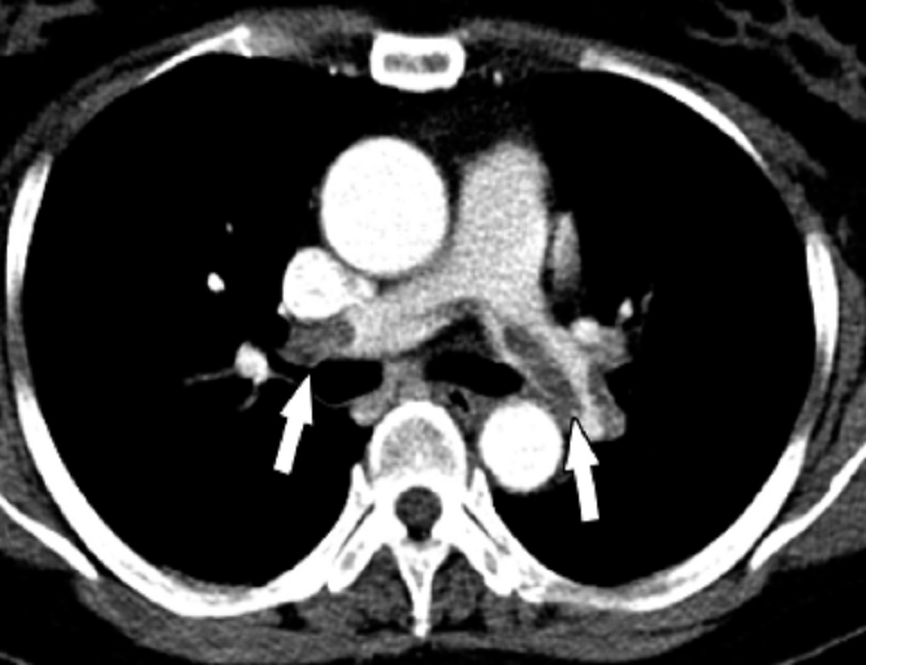 Alternativa – ventilačně perfúzní scan
Příčina
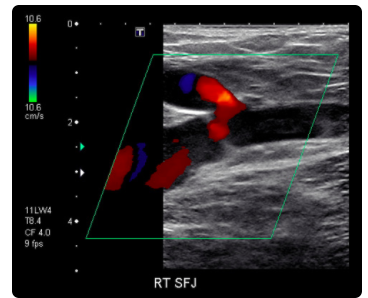 UZ doppler  
UZ břicha, gynekologické vyšetření,
 vyšetření trombofilií (genetika), CT ….
Léčba
Konservativní – užití antikoagulancií/trombolysy

Chirurgické – méně časté
Další průběh
Po zvládnutí akutního stavu – došetření etiologie
Dočasné sledování v cévní/interní ambulanci
Zavedení opatření k prevenci opakování